Figure 1 Myocardial blood flow in patients and controls. Individual values [systemic lupus erythematosus (SLE) and ...
Eur Heart J, Volume 30, Issue 15, August 2009, Pages 1837–1843, https://doi.org/10.1093/eurheartj/ehp205
The content of this slide may be subject to copyright: please see the slide notes for details.
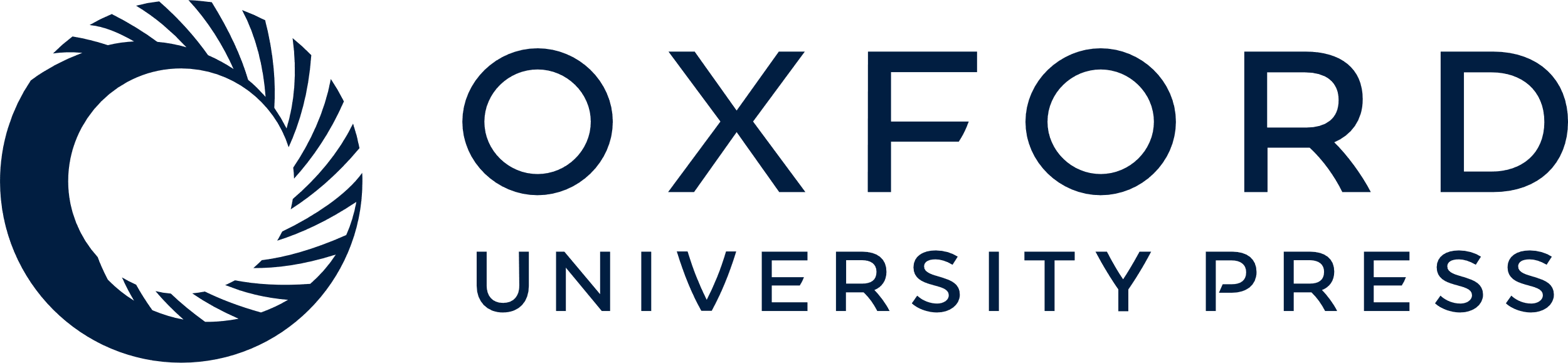 [Speaker Notes: Figure 1 Myocardial blood flow in patients and controls. Individual values [systemic lupus erythematosus (SLE) and rheumatoid arthritis (RA) patients and controls) of myocardial blood flow at rest and during hyperaemia induced by adenosine. Light blue lines represent SLE patients. Dark blue lines represent RA patients. Error bars represent mean ± standard deviation.


Unless provided in the caption above, the following copyright applies to the content of this slide: Published on behalf of the European Society of Cardiology. All rights reserved. © The Author 2009. For permissions please email: journals.permissions@oxfordjournals.org]